Welcome!
Chen Hsong – Who Are We?
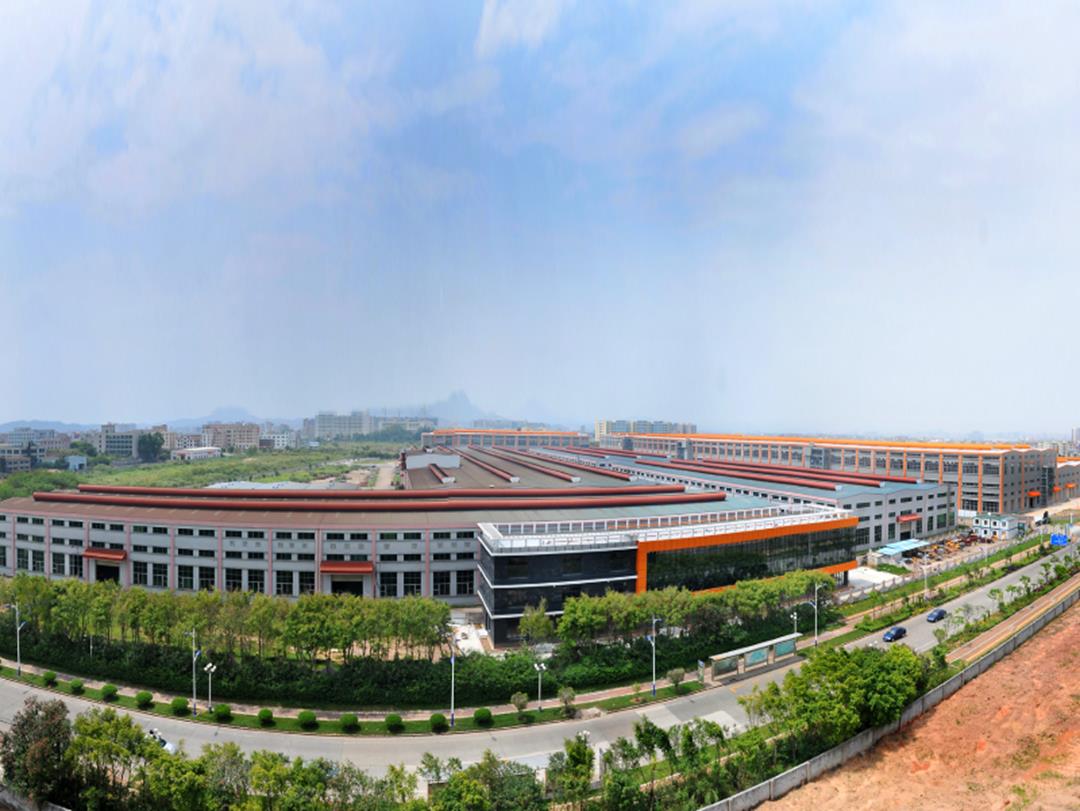 One of the largest producers of injection moulding machines in the world
Annual production exceeds 15,000 machines
2
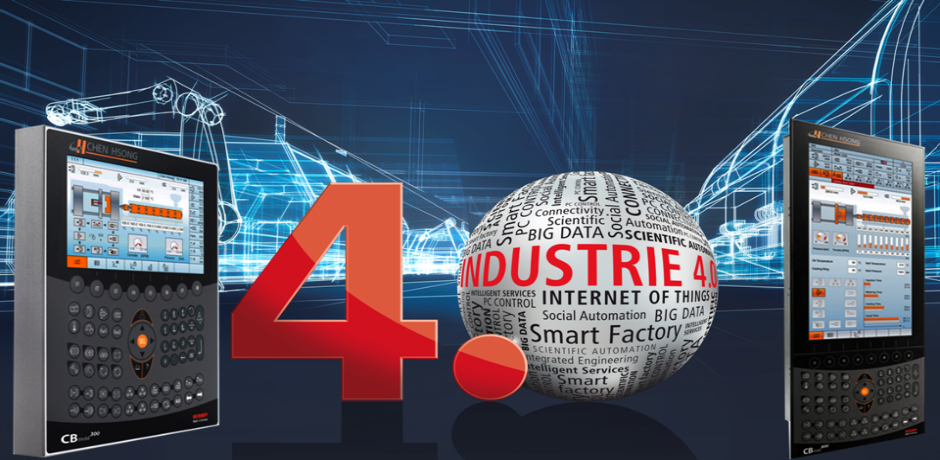 Industrie 4.0 And The Modern Work-Flow
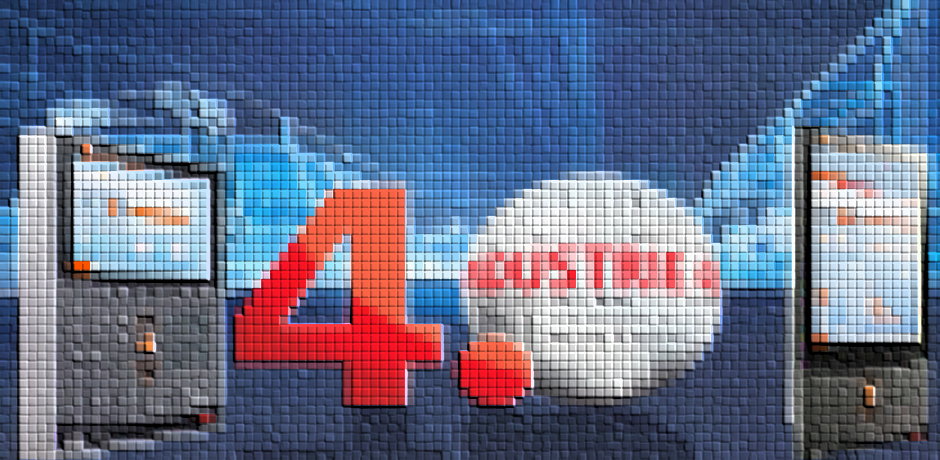 Define
What isIndustrie 4.0?
The Four Stages of Industrial Revolution
What is Industrie 4.0?
Originated in Germany in the 2000’s

Termed “Cyber-Physical Systems” (CPS) in the USA

Driven by needs of an aging population and rigorous demands of modern life-styles

It is a research goal – there is no Industrie 4.0 factory yet
Defining Characteristics of Industrie 4.0
Interoperability
Virtualization
Decentralization
Real-Time
Service Orientation
Modularity
Source: Design Principles for Industrie 4.0 Scenarios, 2015, Hermann et al
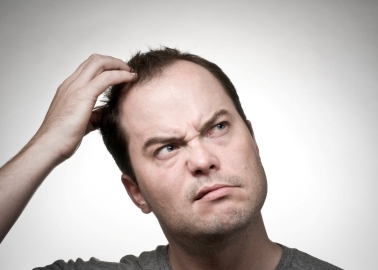 Industrie 4.0 – Simplified View
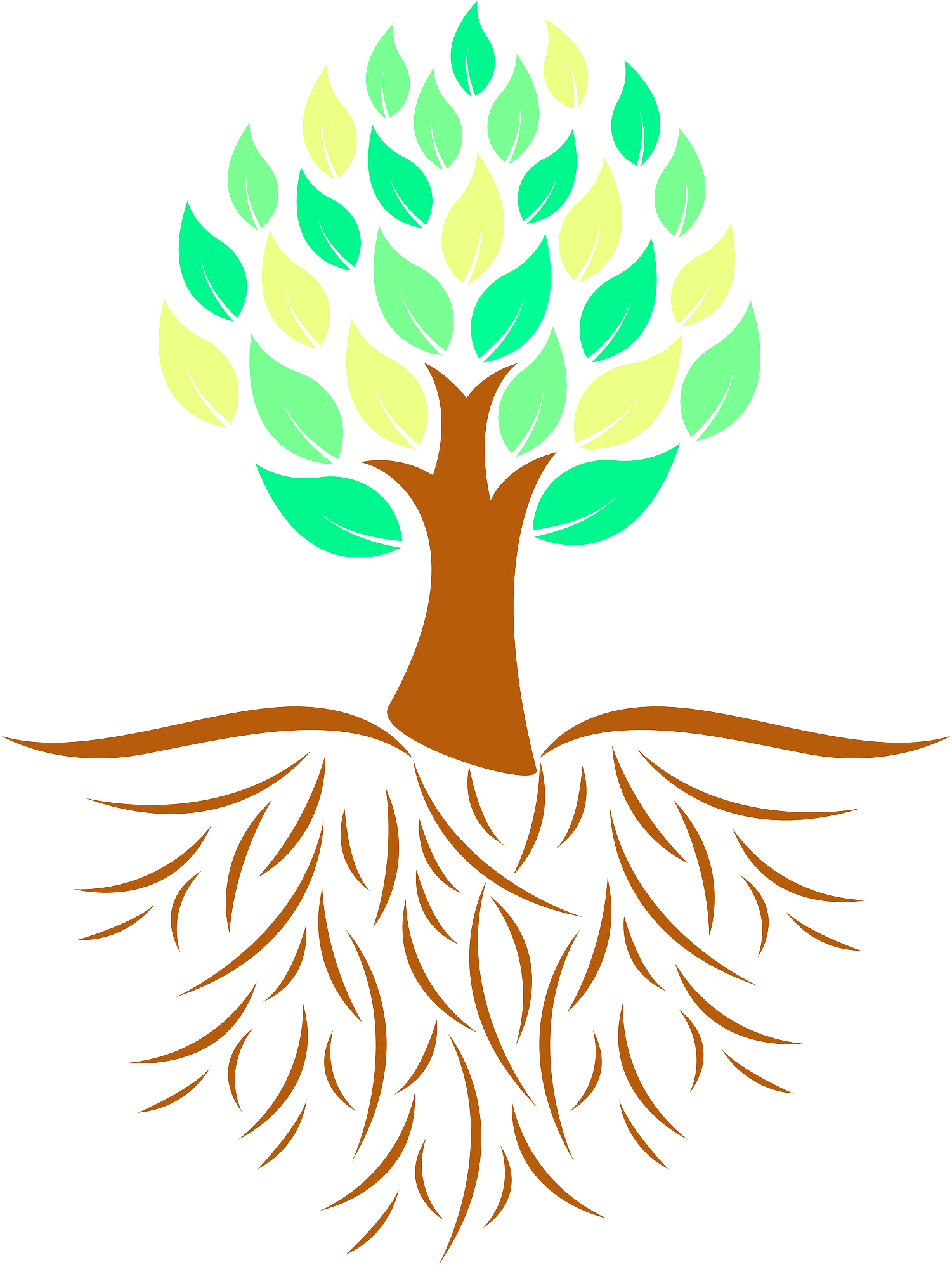 Communi-
cations
Branches
Trunk
AI
BIG DATA
Root
The Goals of Industrie 4.0
Cyber-Physical Systems =	Bridge Cyber (Computers) and Physical (Machines)
Let the Machine Think (so you don’t have to)
compare with 3.0 – Let the Machine Work
Mass Customization = Mass Personalization
the coming of penultimate individualism
3D printing technology likely to accelerate trend
Individualized Service a Possibility (or the norm)
What does it mean, really?
At Hannover Messe 2016, then President Obama of the USA visited the Siemens booth, asking the same question
Siemens CEO Joe Kaeser gave him a golf club which was custom-designed and custom-manufactured to perfectly fit Obama’s size and swing style
Such a personalized golf club cost no more to make than a regular, mass-produced model
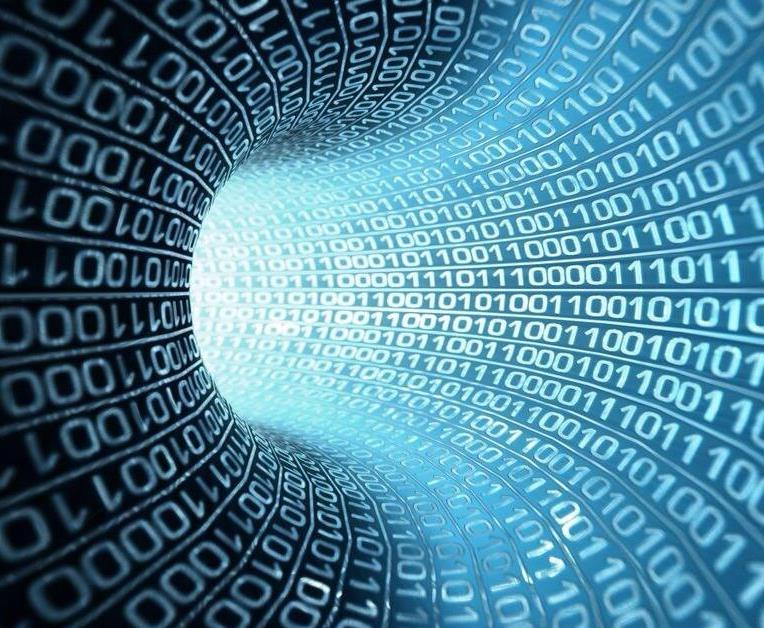 #1
BIG DATAThe Basis ofEverything
First You Must be Able to Collect All That Data…
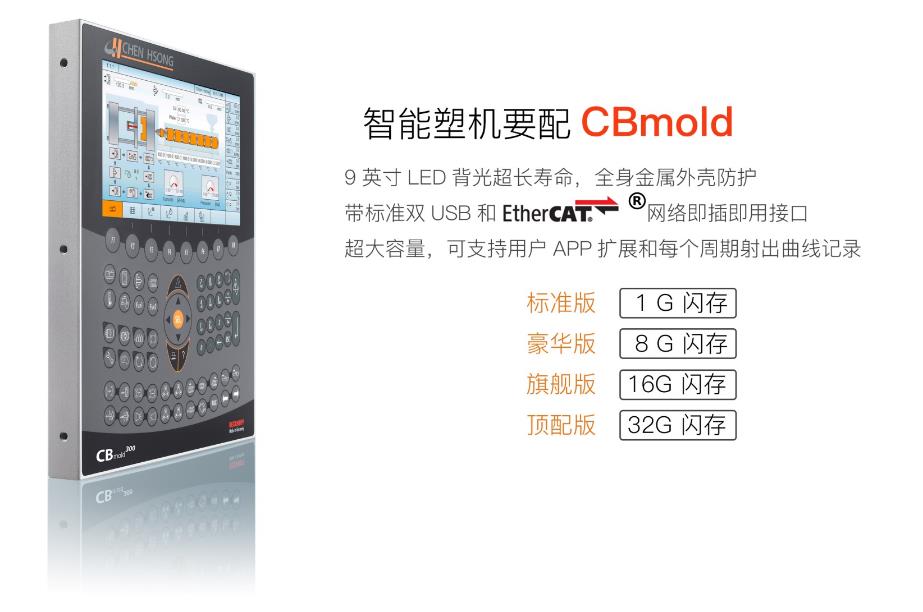 Entering the era of
BIG DATA
Basic
Advanced
Enterprise
Ultimate
1GB flash storage
8GB flash storage
16GB flash storage
32GB flash storage
is your equipment BIG DATA-ready?
Then What Can You Do With It?
EXAMPLE:

Stores the injection speed and pressure curves of EVERY cycle within the past month.
Store All That Data into The Cloud
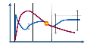 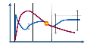 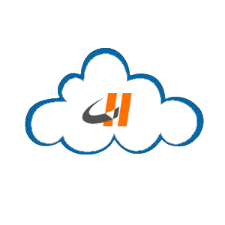 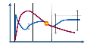 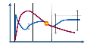 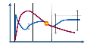 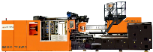 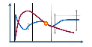 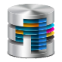 Injection moulding
machine
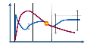 Chen Hsong
Cloud Database
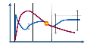 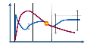 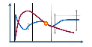 But Then What?
Injection curve for each cycle
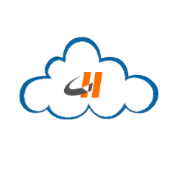 Cloud-Based Data Management
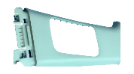 Moulding part
Chen Hsong Cloud
access data on cloud
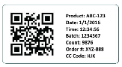 4G
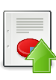 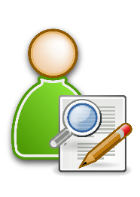 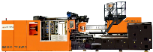 data
Data
Injection moulding
machine
Scans
QR
code
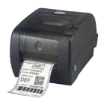 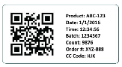 Customer
QR code printer
Sticker
What’s Good About This?
Easy
Secured
Zero Maintenance
Zero Labour
No Fuss
iChen™ 4.0 Cloud Intelligence
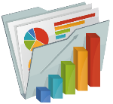 Trends &
Intelligence
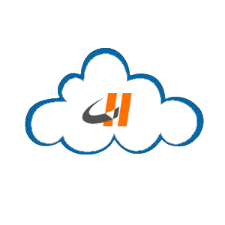 Alerts &
Alarm
Triggers
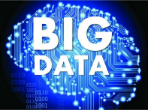 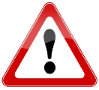 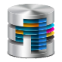 Chen Hsong
Cloud Database
Big Data Map-Reduce (MR) processing and Machine Learning (ML) on trends prediction and pattern recognition
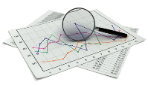 Advanced
Analytics
Service Implications
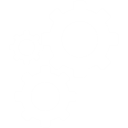 How can BIG DATA help improveservice levels?
3G/4G
Chen Hsong Cloud Preventive Maintenance
Coming
Soon!
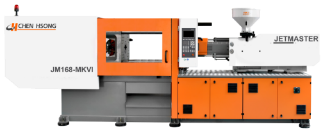 Chen Hsong technicians show up before problem occurs
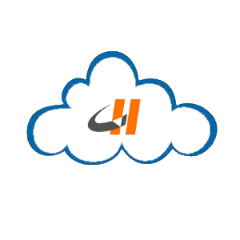 Injection moulding machine
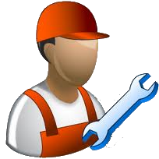 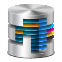 Cloud-based, with BIG DATA calculations,continuously monitors sub-systems performance
Monitors parts wear and tear
Discovers potential failures before they happen
Work Flow Implications
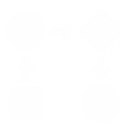 How can BIG DATA helpstream-line work flows
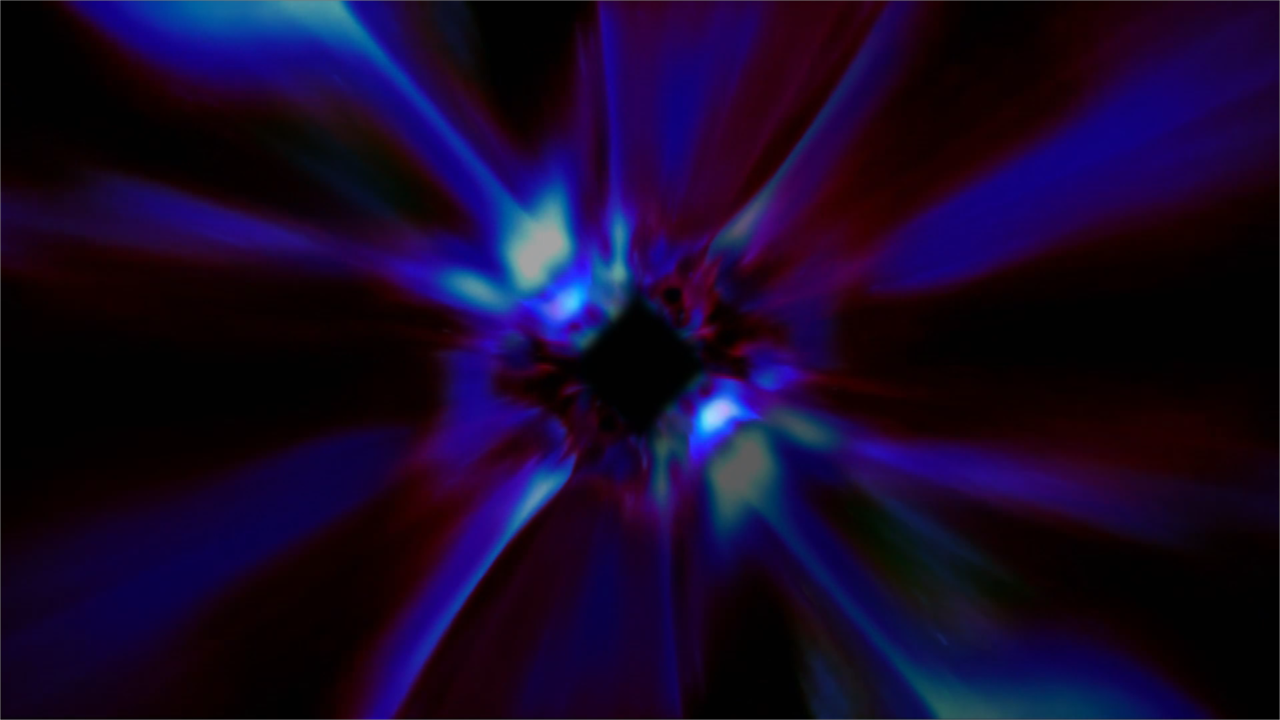 EXAMPLE:
Time Machine
Restore machine to the exact state of any time within the past month
Time Machine – In Action
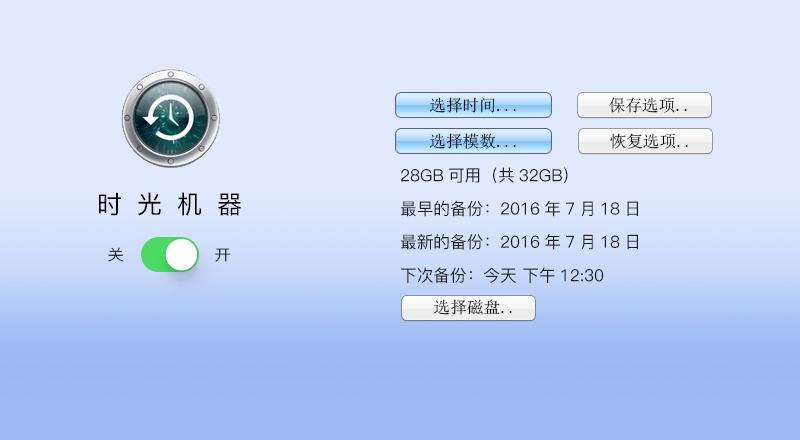 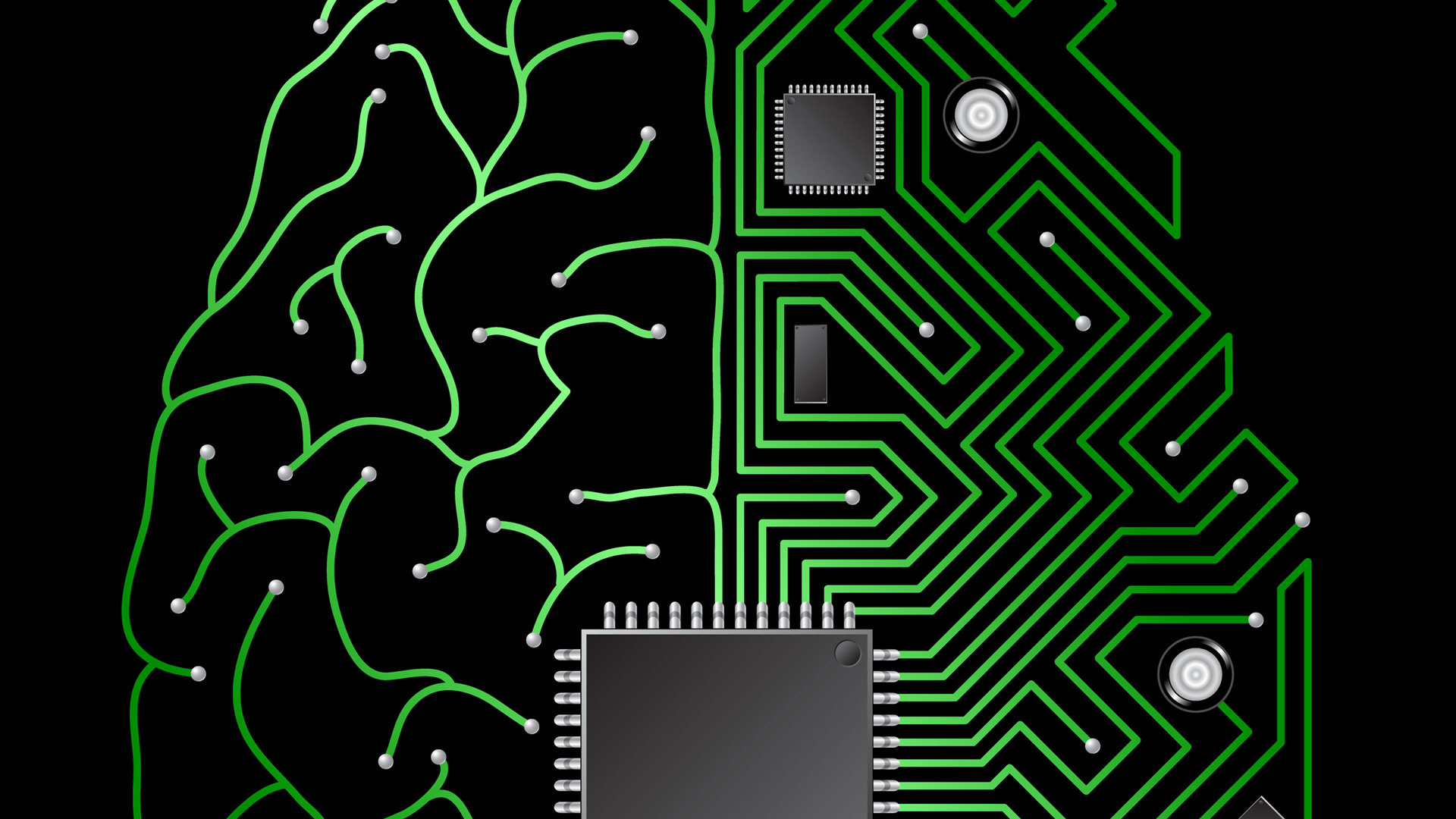 #2
AIMaking Sense Out of All Those DATA(so you don’t have to)
China’s Big Problem: Fewer and Fewer Workers
Manual Labour Supply (China)
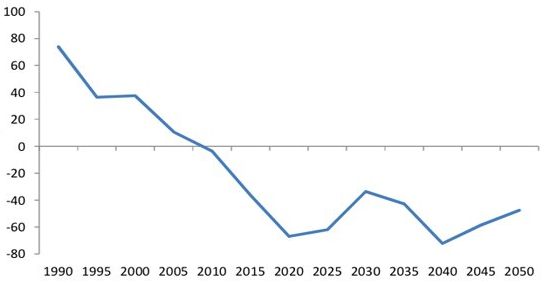 millions
* Population aged 15-19 minus 50-54 and new university students
Source: CEIC, UN, CS
Artificial Intelligence to the Rescue
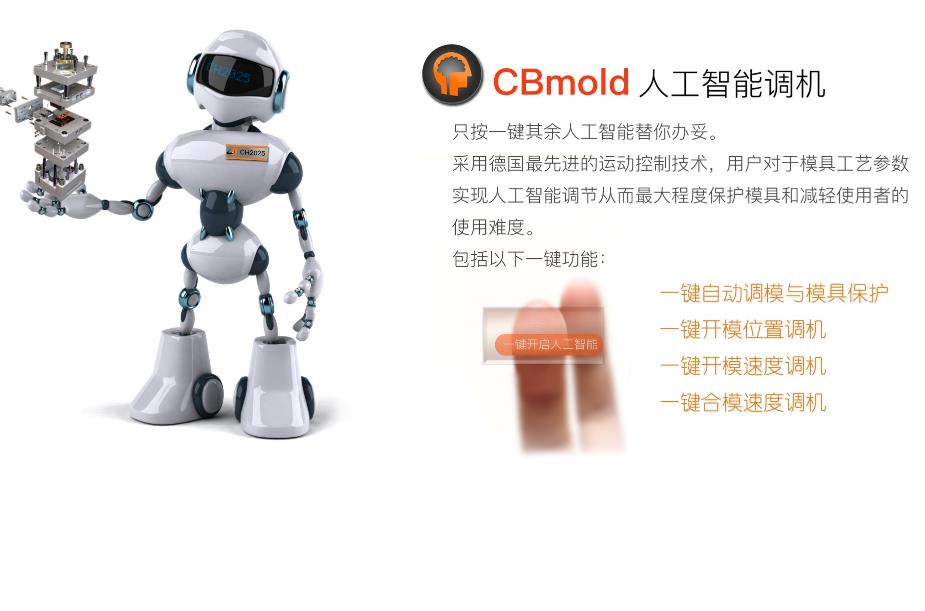 AI Auto-Tune
Through machine learning processes, the controller automatically sets and fine tunes moulding parameters without human interference.  Now That’s smart.
* Click-Once *
Traditional Machine Controller Setup Screen
Mistakes are Just Too Easy…
Oops!
AI Auto Setup – No Trained Technicians Needed
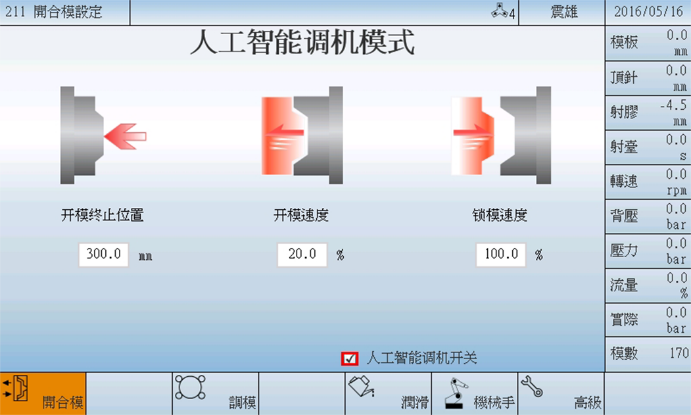 How AI Alleviates Labour Shortages?
Knowledge-base
Auto check-up’s and diagnostics
Auto monitoring
Worldwide data mining of stored data
Patterns recognition and proactive actions
Reminders and alerts
Leaving humans to what they are best at: Solve Problems and Make Decisions
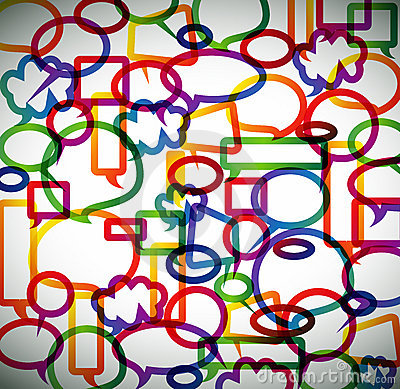 #3
CommunicationsThe Way We Talk to Machinesor How They Talk to US
Common Myth: Industrie 4.0 is Complicated
MYTH BUSTER

NO.
If it is complicated, it is not Industrie 4.0.
What Do Humans Use to Communicate?
WhatsApp
WeChat
Facebook Messenger
iMessage
LINE
Skype
Email
SMS
Good Old Phone Call
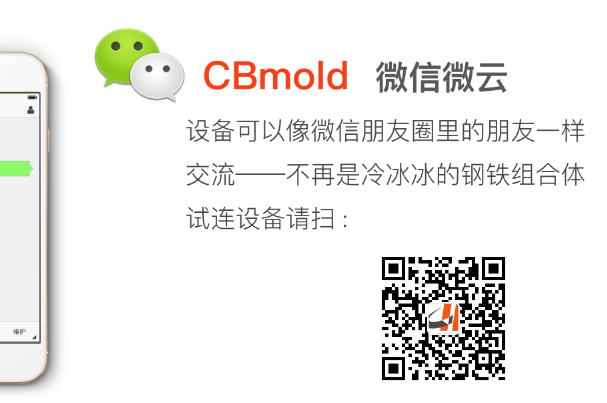 Machines Learning to Talk to US
+ WeChat ®
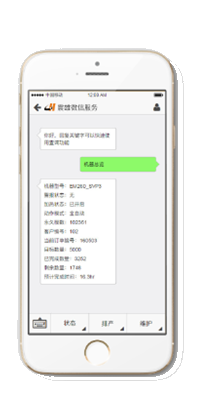 Equipment = Friend
Management = Chat Group
BIG DATA
Data underlies EVERYTHING
ConclusionRemember This Tree
AI
Think for us
Communications
Talk to us
Thank You!